Тема урока :»Буква Я в начале слова»1 класс
Учитель начальных классов
МБОУ «ООШ с. Ивановки»
МО «Енотаевский район»
Боброва И.В.
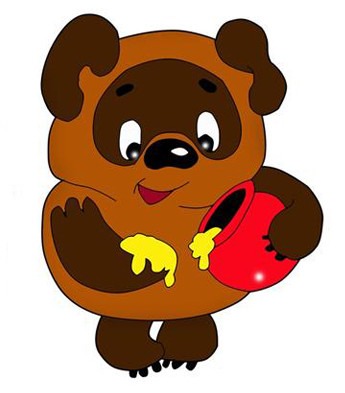 Я однажды видел сам:Як летал по небесам,Ястреб плавал в океане,Ягуар бежал от лани.Ясень по полю ходил,Язь в лесу грибы удил…я не вру, поверь мне,я видал это во сне.
Явно –ясный для всех
Бравый –мужественный с виду, молодцеватый.
Яхта  -небольшое судно для морских прогулок и спорта
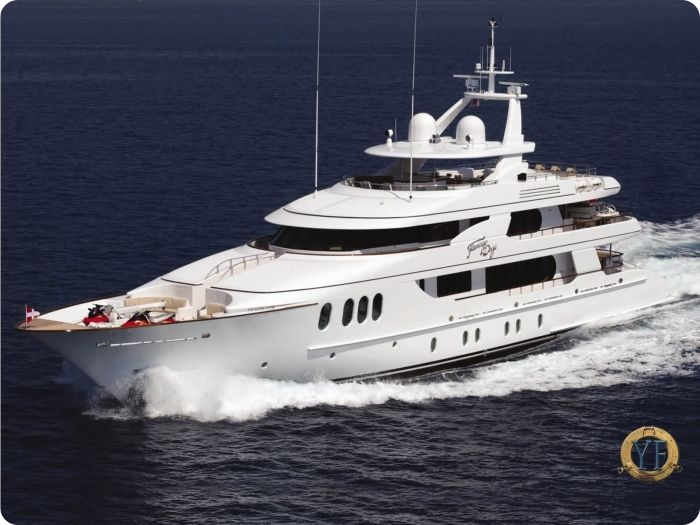 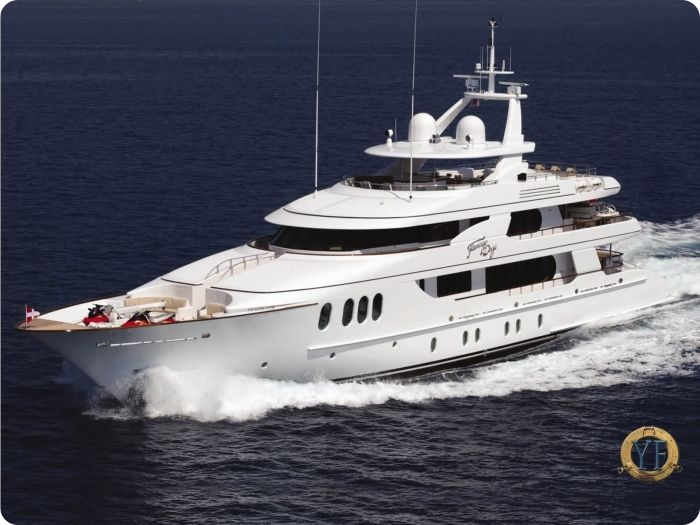 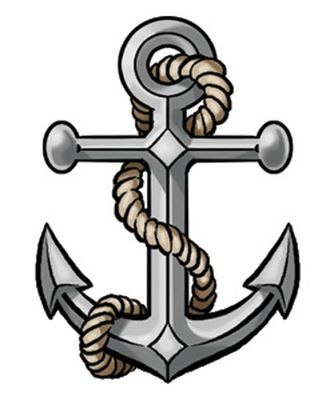